MENU
1.Amor y amistad
2.Acrostico de amo y amistad
3.video
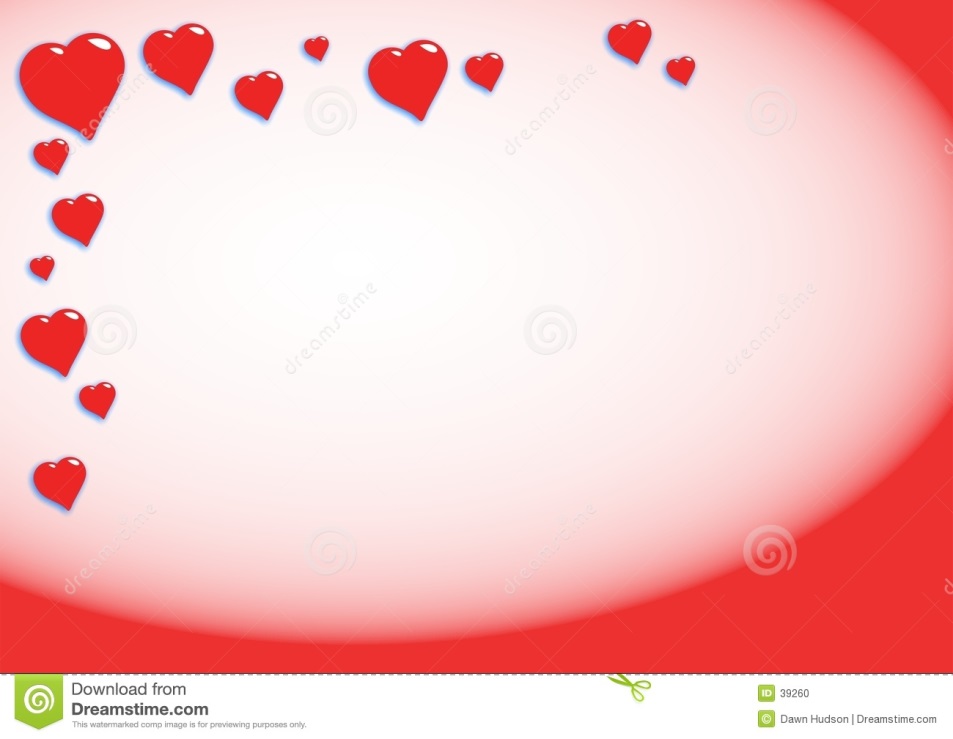 Amor y amistad
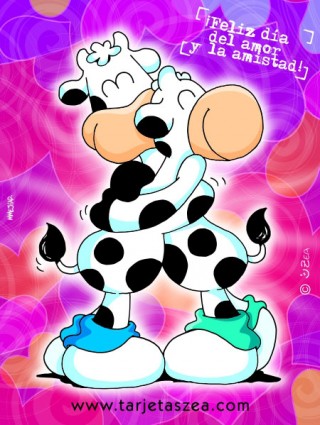 Son los mas sinceros sentimientos que tiene una persona es la buena vibra que nutre al ser humano de felicidad y afecto para con los demas…
menú
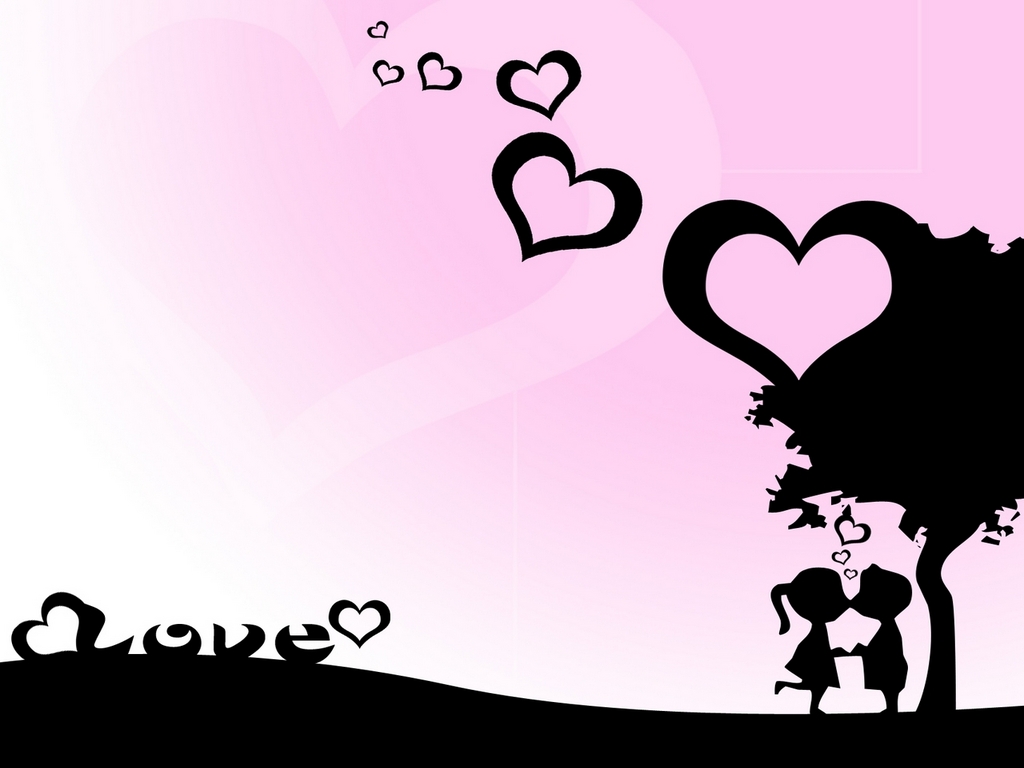 Antes de toda la creación 
Mientras el Señor toma la decisión 
Opta por analizar la situación 
Resultando que la fuerza del amor, dio origen a la creación.
Yermo se encontraba el universo...
Antes de la feliz decisión, que tomó nuestro hacedor 
Mas Su voluntad fue manifiesta tan sólo por amor 
Igual valor tiene la amistad, sentimiento merecedor 
Siempre de sacrificios al por mayor 
Toda amistad positiva es inducida por amor 
Aunque los tiempos cambien siempre es tiempo de amar 
Dios ha creado este concepto para el dolor evitar.
menú
menú